Vitamine
Sono sostanze organiche a basso peso molecolare strutturalmente assai varie indispensabili per lo svolgimento delle funzioni vitali, di origine endogena o esogena; alcune di esse sono essenziali 
insieme agli enzimi  partecipano alle reazioni chimiche necessarie al funzionamento del nostro organismo, agiscono da catalizzatori per la formazione o la rottura dei legami chimici tra le molecole
Vitamine
Il termine vitamina (dal tedesco vitamin, formato dal latino vita-  e dal tedesco -amin “amina”), si riferisce ad ogni composto chimico la cui funzione è quella di rendere possibili alcuni  processi essenziali per la vita. 

Il termine fu coniato nel 1911 da Casimiro Funk, biochimico polacco allorché ritenne di aver isolato allo stato puro la sostanza anti-beriberica. Funk la chiamò “vitamina anti-beriberica”:  “vit” in relazione alla sua importanza per la vita, “amina” in quanto appartenente al gruppo chimico delle amine.
Vitamine
Sono note differenti vitamine, usualmente classificate in due gruppi:

liposolubili (A,D,E,K)

idrosolubili (gruppo B, C)

B1 (tiamina), 
B2 (riboflavina), 
B3 (niacina o vitamina PP), 
B5 (acido pantotenico)
B6 (piridossina) 
B8 ( biotina ; vitamina H) 
B12 (cianocobalamina)
B9  (acido folico)
Vitamine
Vitamine
Vitamina A
componente determinante del sistema immunitario, 
è stata la prima vitamina liposolubile ad essere riconosciuta;  alcuni carotenidetti provitamina A possono essere convertiti in vitamina A
cristallo liposolubile di colore giallo, è un alcol a lunga catena detta anche retinolo (A1) 
esiste anche la forma aldeidica detta retinaldeide o retinale che agisce soprattutto sulla vista e sulla riproduzione, e la forma acida, detta acido retinoico importante in altre funzioni dell’organismo, come la crescita e la differenziazione cellulare
Vitamina A
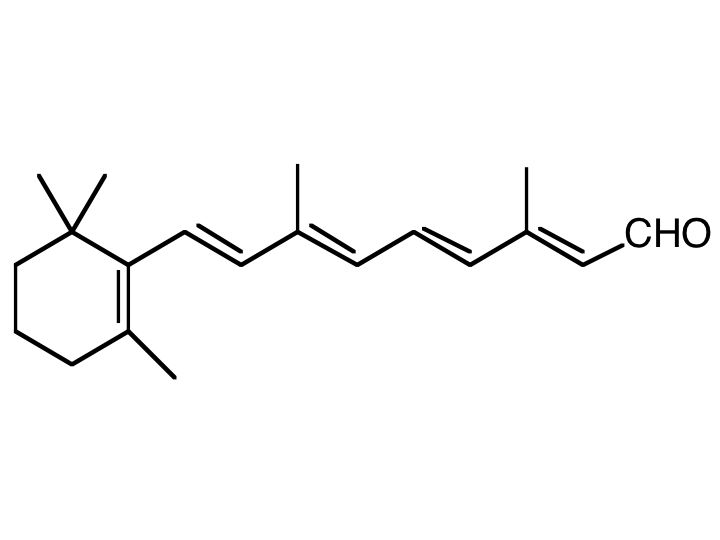 Retinolo
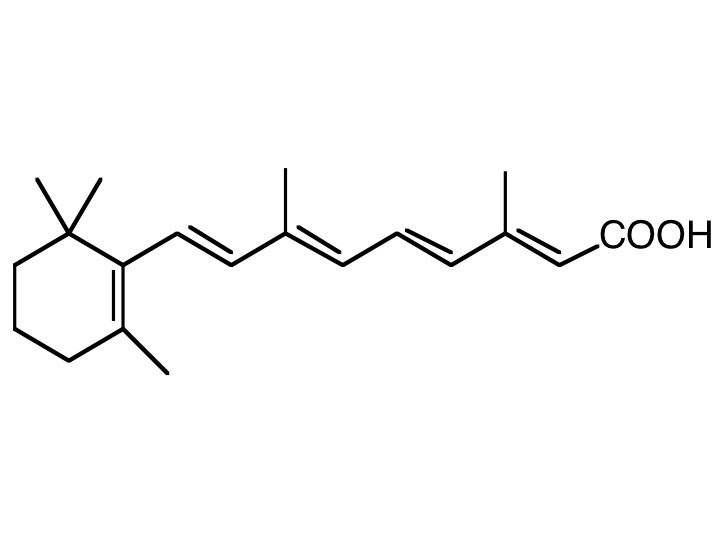 Retinale
Acido retinoico
Carotenoidi
E’ il gruppo di pigmenti (dal rosso al giallo) più diffuso in natura, liposolubili, sono oltre 600 dei quali 30-50 sembrano avere attività simile alla vitamina A 
 Si trovano in alimenti di origine vegetale (carota, albicocca, melone, mango, etc.) e di origine animale (salmone e altri pesci, tuorlo d’uovo, crostacei, latte, pollame. 
I caroteni possono essere immagazzinati nella cute, nel tessuto adiposo, in diversi organi (fegato, surrenali, testicoli, ovaie). Il più attivo è il beta-carotene
I caroteni sono trasformati in vitamina nella mucosa intestinale
Vitamina A
Fonti alimentari (mg/100g)
Olio di fegato	18.000	tonno	             450	
Fegato suino	16.500	gorgonzola	   335	
Fegato bovino	16.500	mascarpone    330
Agnello                  7.500	caciocavallo	   294	
anguille	             1.000	provolone	   293	
burro	                730	gruviera	   283	
Tuorlo d’uovo	     607	Uovo intero	   211	
caviale	                560	Latte intero     36
Vitamina A
b-carotene
Fonti alimentari (mg/100g)
Pomodoro	15.000	albicocche	2.100	
carote	            6.900	cicoria	1.600	
prezzemolo	  5.600	bietole	1.580	
peperoncino	  4.900	cachi	          1.400	
Zucca gialla	  3.600	lattuga	1.350	
spinaci	            2.910	Peperoni        830
Vitamina A
La Vitamina A ed i caroteni sono stabili nel corso di trattamenti termici moderati, ma vengono distrutti a temperature elevate ed in presenza di ossigeno. 
La Vitamina A è facilmente ossidabile dai perossidi degli acidi grassi. Gli antiossidanti ( e segnatamente i tocoferoli) proteggono la Vitamina A dall’ossidazione.
Vitamina D
Evidenze relative alla diffusione del rachitismo in rapporto alla mancanza di luce solare erano già note alla fine del XIX secolo. Mellanby, per primo dimostrò, che il rachitismo è una malattia nutrizionale che ‘risponde’ alla vitamina liposolubile presente nell’olio di fegato di merluzzo. 
I risultati conclusivi di uno studio effettuato da Dalyell e Chick mostrarono che il rachitismo dei bambini e il rachitismo ritardato negli adulti, simultaneamente con i casi di osteomalacia,  potevano essere superati con l’aggiunta alla dieta di olio di fegato di merluzzo.
Vitamina D
Esistono due vitamine D : D2  e D3. La prima è unicamente ESOGENA, mentre la seconda è anche ENDOGENA poichè  il nostro organismo la produce per effetto della luce solare sulla pelle; 
è sia una vitamina che un ormone
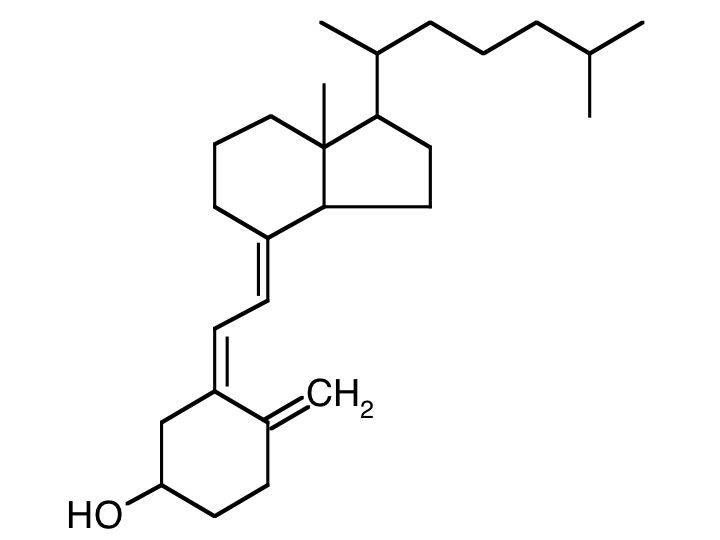 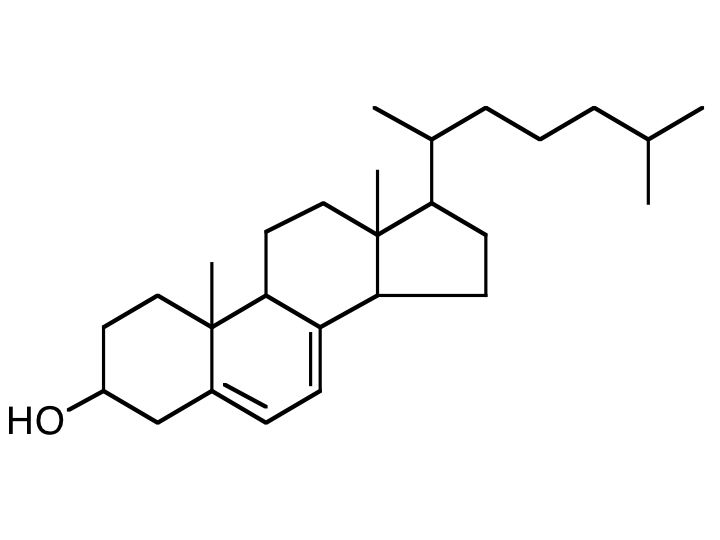 7-deidrocolesterolo
colecalciferolo
Vitamina D
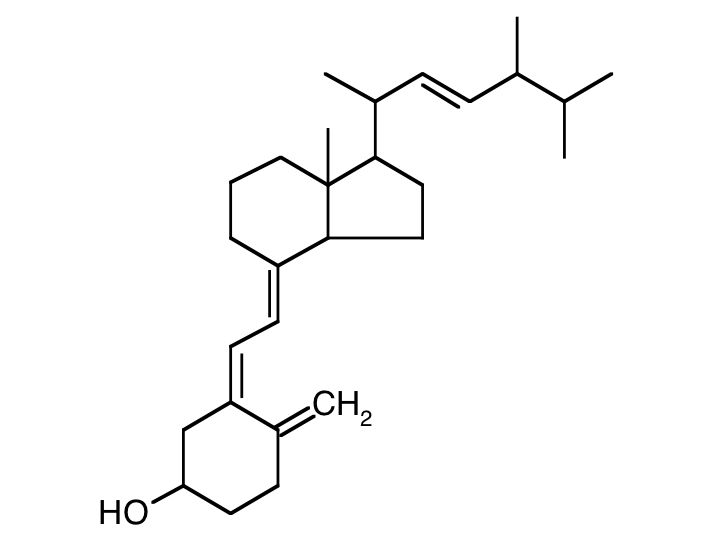 Ergocalciferolo
Ergosterolo
Vitamina D
La vitamina D è sempre molto stabile durante i trattamenti tecnologici. L ‘irradiazione UV porta alla trasformazione delle provitamine vegetali in D2
La vitamina D promuove l’assorbimento del calcio e del fosforo
Nell’intestino tenue superiore la vitamina D induce la sintesi a livello delle cellule epiteliali di una proteina specifica in grado di legare il calcio (CaBP, Calcium Binding-Protein).
Vitamina D
Tra tutte le vitamine, la D è quella potenzialmente più tossica e un eccessivo dosaggio può determinare:

aumento della concentrazione di calcio nel sangue 
ipertensione 
deposizione di calcio negli organi interni 
calcoli renali, arteriosclerosi, cardiopatie
Vitamina D
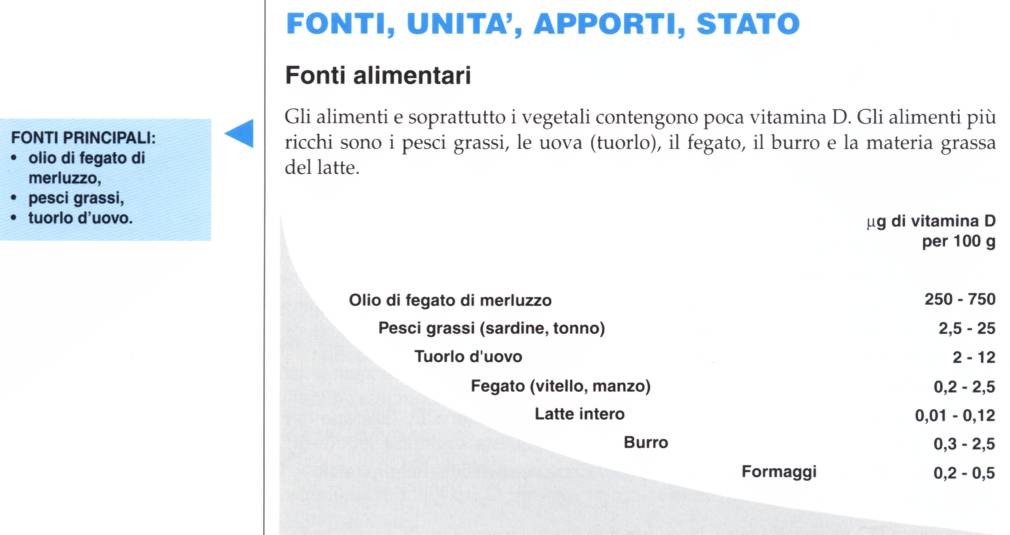 Vitamina E
Il termine  vitamina E è usato per descrivere genericamente tutti i derivati del tocolo e del tocotrienolo che presentano attività biologica 

Compongono questa vitamina i TOCOFEROLI ed i TOCOTRIENOLI
Vitamina E
La forma più attiva è l’(+)--tocoferolo
Le migliori fonti alimentari sono:

oli vegetali poliinsaturi, semi, nocciole, noci, cereali integrali, asparagi, avocado, frutti di bosco, vegetali a foglia verde, pomodori
la cottura e i trattamenti tecnologici a cui vengono sottoposti gli alimenti ne riducono notevolmente il contenuto.
È presente anche in alcune fonti alimentari di origine animale, come fegato, uova e latticini.

Nell’organismo si trova nella frazione lipidica delle membrane cellulari e agisce da antiossidante proteggendo da sostanze tossiche quali: metalli pesanti, solventi organici, farmaci, radiazioni, radicali liberi
È fondamentale per il buon funzionamento del sistema nervoso e di quello immunitario
L’olio d’oliva extra vergine è l’alimento ideale per il rapporto tra il contenuto % di vitamina E ed acidi grassi poliinsaturi
Vitamina E
Vitamina E
Meccanismo d’azione
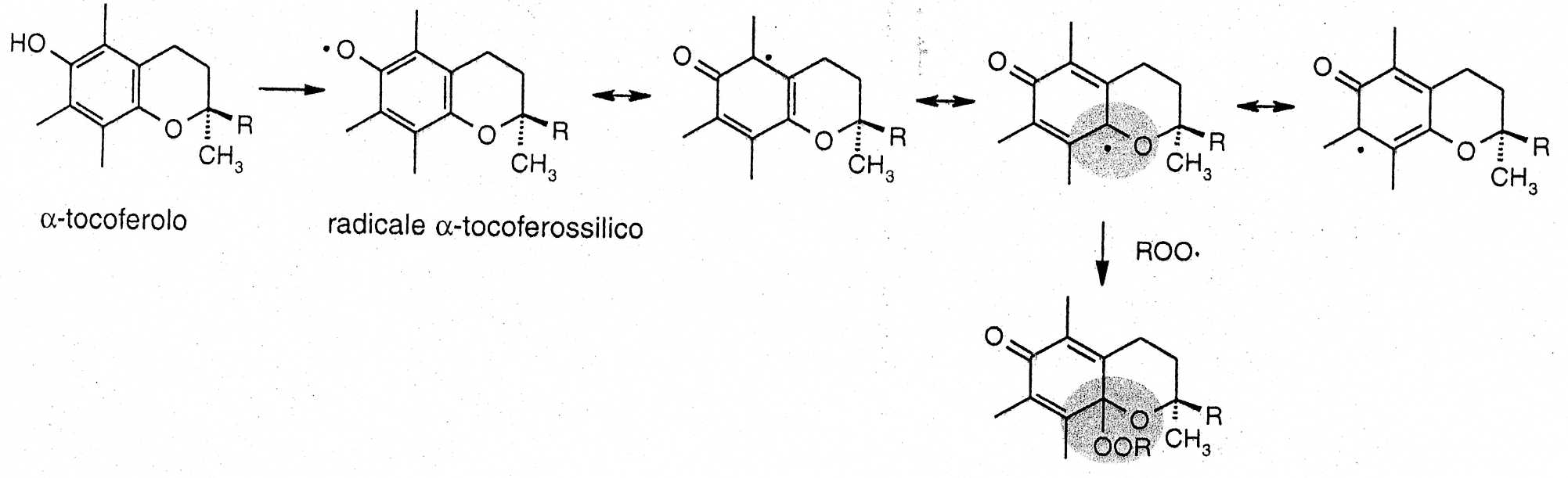 da Cabras, Martelli, Chimica degli alimenti, Piccin ed.
Vitamina E
Contenuto in Vitamina E (mg/100g)
Olio di germe di grano	136,7	caviale	7,0	
Olio di girasole	             49,2	anguille	5,6	
Nocciole	                        25,0	pomodoro	5,4	
Olio di oliva ev	             21,4	uovo	           3,1	
Olio di mais	             17,2	burro	           2,0	
Arachidi	                        10,1	grana	           0,9
Vitamina K
Questa vitamina fu scoperta a seguito di esperimenti su animali dove furono identificate le sue proprietà antiemorragiche.

Ne esistono due forme :

K1 naturale ottenuta dalle piante (fillochinone)

K2 prodotta dai batteri intestinali (menachinone)
Vitamina K
Vitamina K
La vitamina K oltre che avere un ruolo importante nella sintesi della protrombina e dei fattori coagulanti del sangue, consente la conversione di una proteina ossea non collagene dalla forma inattiva a quella attiva consentendole di unirsi al calcio e di fissarlo al tessuto osseo.

anticoagulanti (acido acetilsalicilico) e antibiotici che distruggono la flora batterica intestinale possono provocare malattie emorragiche
Vitamina K
Contenuto in alcuni alimenti
Vitamina B1 (Tiamina)
la tiamina è coinvolta nel metabolismo energetico assieme alle altre vitamine del gruppo B; la conversione nella forma attiva è garantita dalla presenza del magnesio
Viene trasformata nell’estere  dell’acido pirofosforico (H3P2O5) nell’intestino tenue
La TPP funziona da coenzima della piruvato deidrogenasi
Vitamina B1
La tiamina consta di un anello pirimidinico e di uno tiazolico legati da un ponte metilenico
Vitamina B1
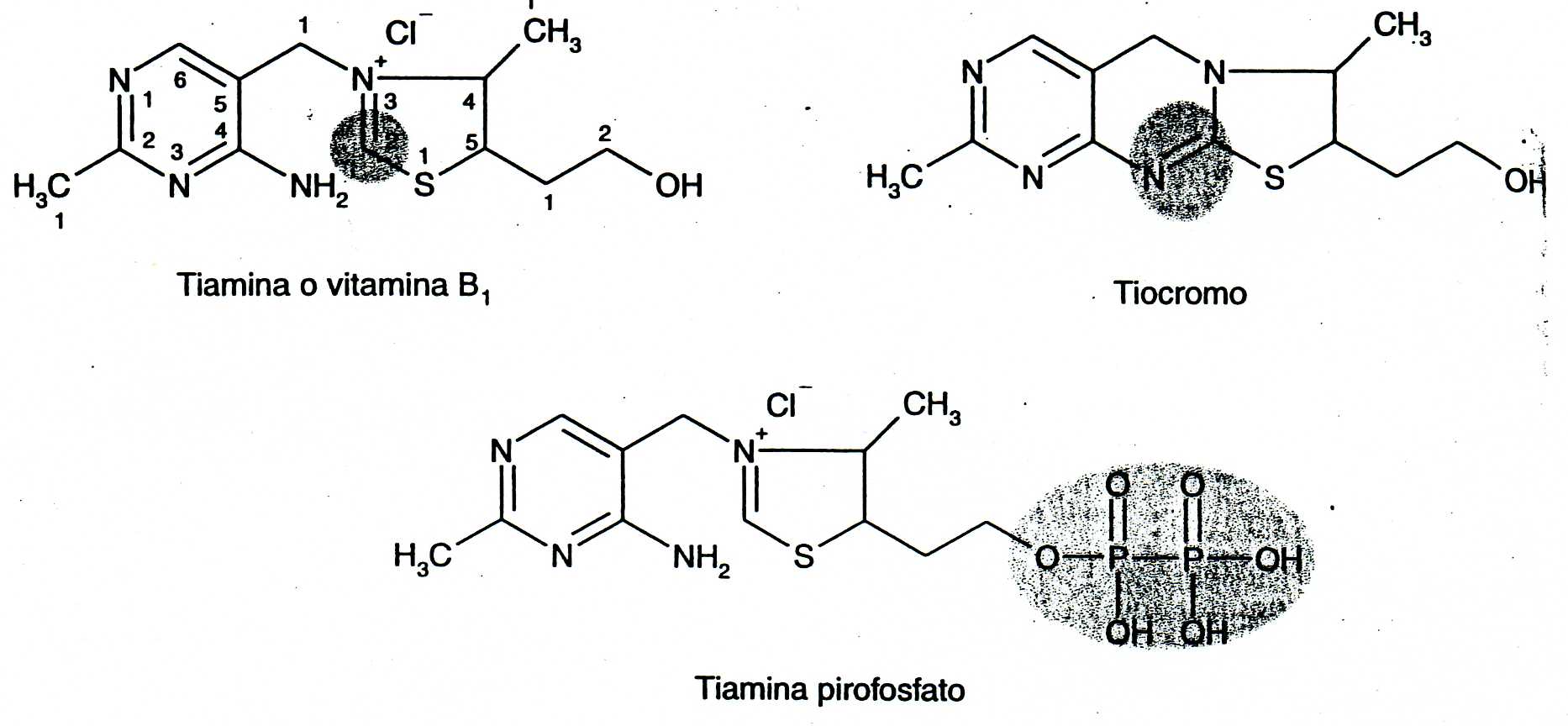 da Cabras, Martelli, Chimica degli Alimenti, Piccin
Vitamina B1
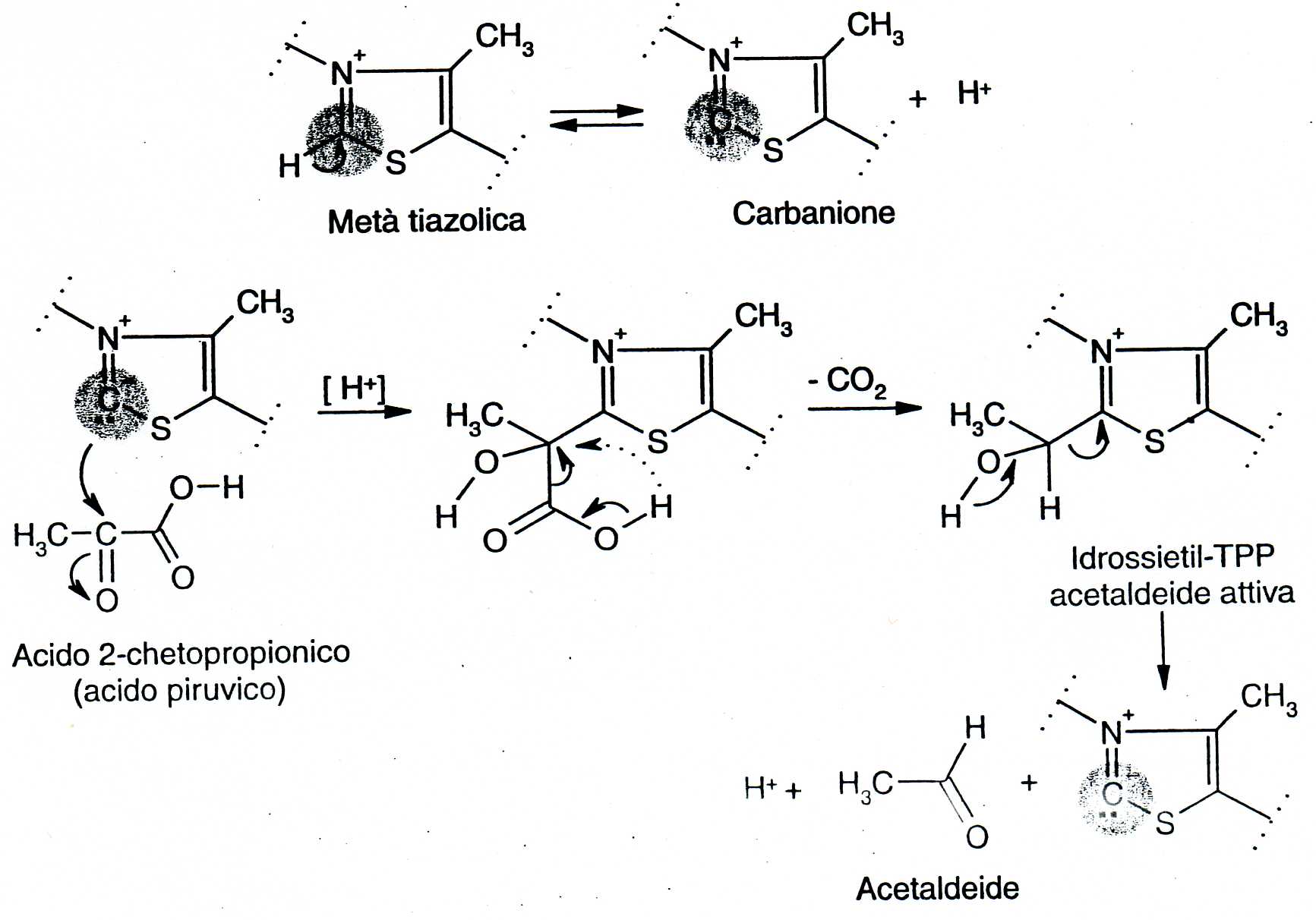 da Cabras. Martelli, Chimica degli alimenti, Piccin
Vitamina B1
Patologie da carenza:
confusione mentale, deperimento muscolare, ipotensione arteriosa, disturbi della deambulazione, cardiopatie, stipsi

La sindrome da deficit è nota come beri beri
Vitamina B1
Contenuto in alcuni alimenti
Vitamina B2 riboflavina
Pigmento giallo-verde è parte integrante del Flavin mono nucleotide (FMN) e del Flavin adenin dinucleotide (FAD) IMPORTANTI ENZIMI DEL METABOLISMO ENERGETICO
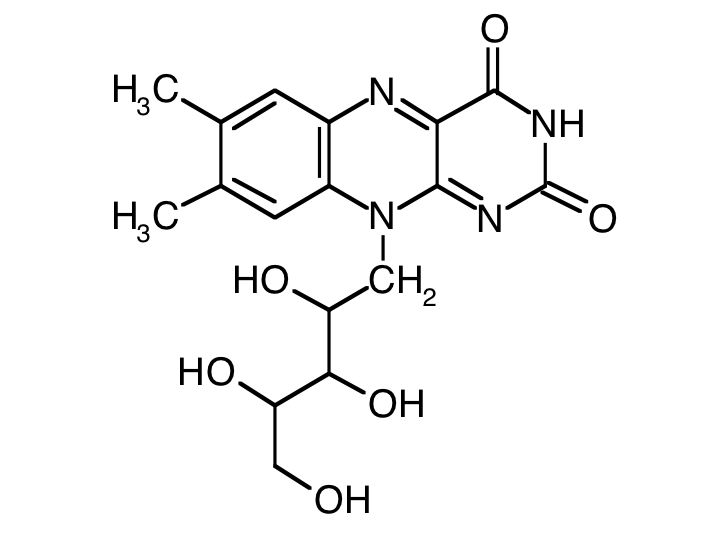 Vitamina B2
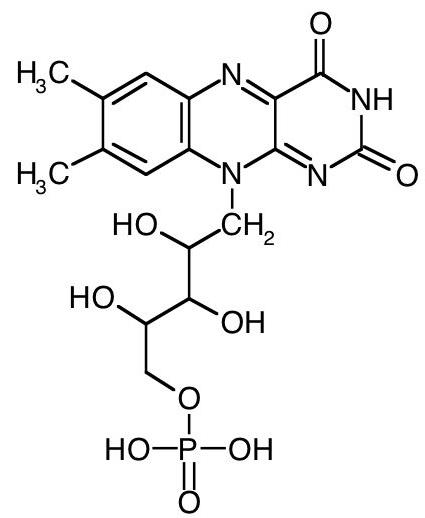 Struttura del FAD
Struttura del FMN
Vitamina B2
Meccanismo d’azione
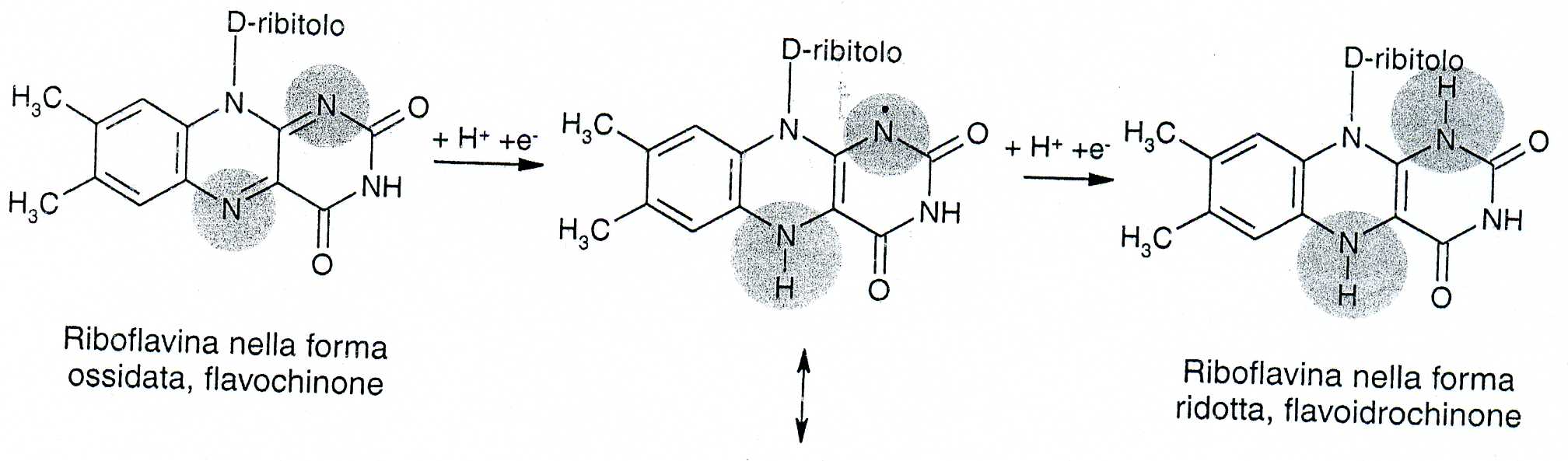 da Cabras, Martelli, Chimica degli alimenti, Piccin ed.
Vitamina B2
FONTI ALIMENTARI
animali: fegato (epatoflavina), latte (lattoflavina), reni, cuore, uovo (ovoflavina)
vegetali: mandorle, funghi, cereali integrali, soia, vegetali a foglia verde 

SINTOMI DA CARENZA
lingua infiammata, disturbi visivi, fessurazioni delle labbra e degli angoli della bocca, bruciori e prurito a carico delle mucose
Vitamina B2
Contenuto in alcuni alimenti
NIACINA (B3) alias VITAMINA PP (Pellagra Preventive Factor)
il triptofano è il suo precursore 
Componente dei coenzimi NAD e NADP
 Coinvolti nei processi ossidoriduttivi, 
 Coinvolti nella produzione di energia, 
 nel metabolismo dei grassi, del colesterolo, dei carboidrati 
 nella sintesi di molti componenti dell’organismo, compresi gli ormoni sessuali e surrenali
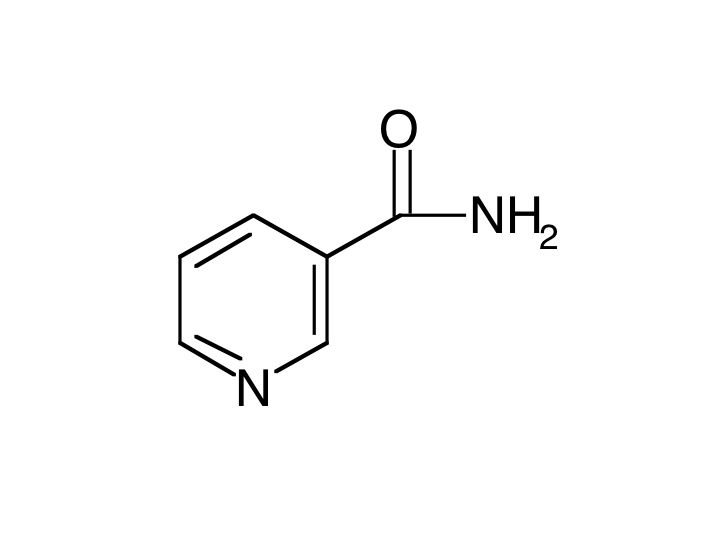 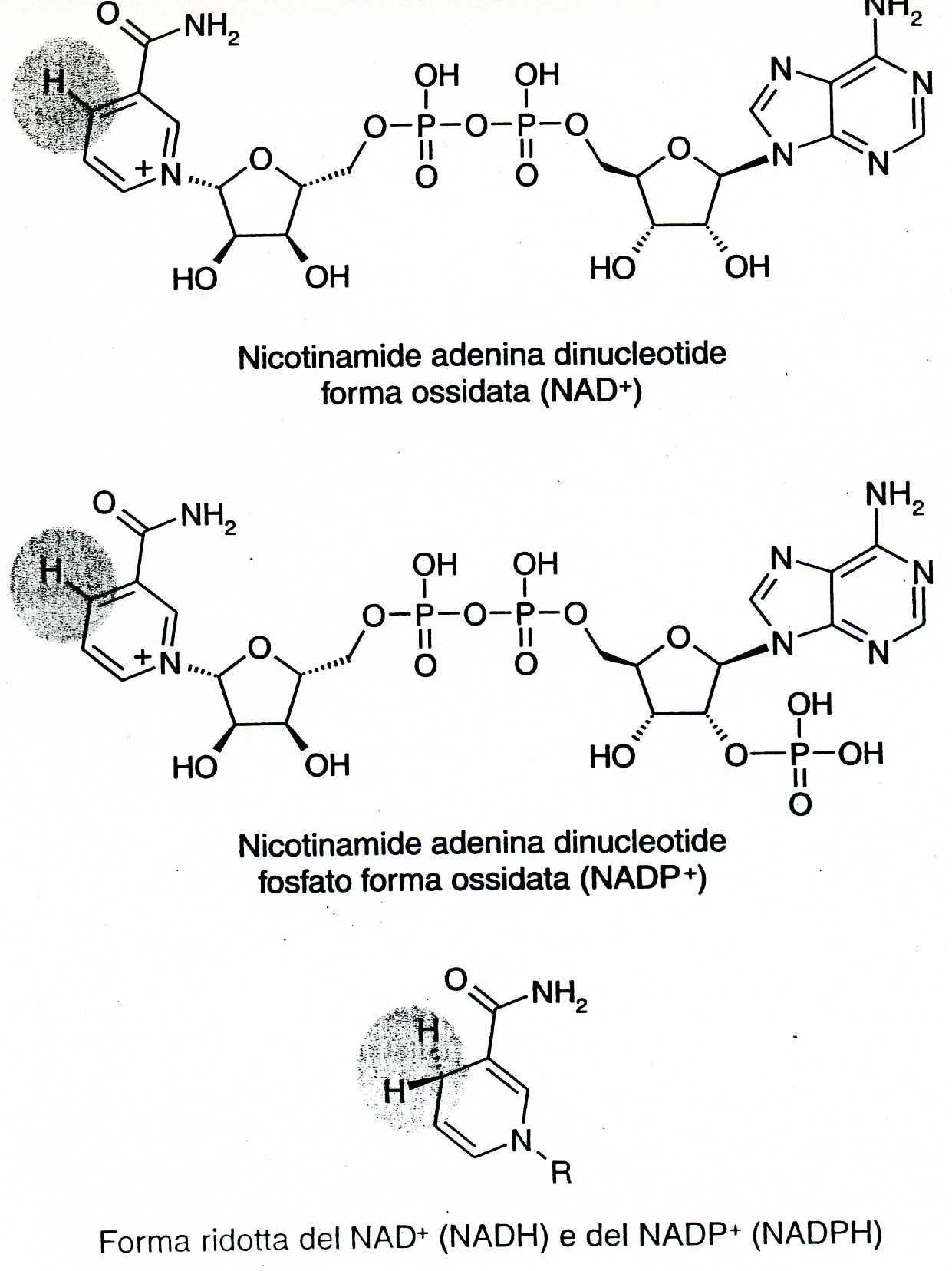 da  Cabras, Martelli, Chimica degli alimenti, Piccin
tratto da Lehninger,  Principi di biochimica, Ed. Zanichelli
Vitamina B3
FONTI ALIMENTARI di vitamina  PP preformata
animali (ricchi): fegato e altri organi, uova, pesce, latte, carne
vegetali (poveri): arachidi, cereali integrali, lievito di birra

PATOLOGIE DA CARENZA (cosidette 3D)
dermatite (la pelle si screpola e si desquama), diarrea (alterazioni del rivestimento mucoso del tratto gastrointestinale), 
demenza (compromissione delle funzioni intellettive)
Vitamina B3
Contenuto in alcuni alimenti
Vitamina B5 (acido pantotenico)
Utilizzato nella sintesi del CoA (ne fa parte strutturalmente) fondamentale
nell’utilizzazione dei grassi e dei carboidrati, nella sintesi degli ormoni surrenalici e 
nella maturazione dei globuli rossi
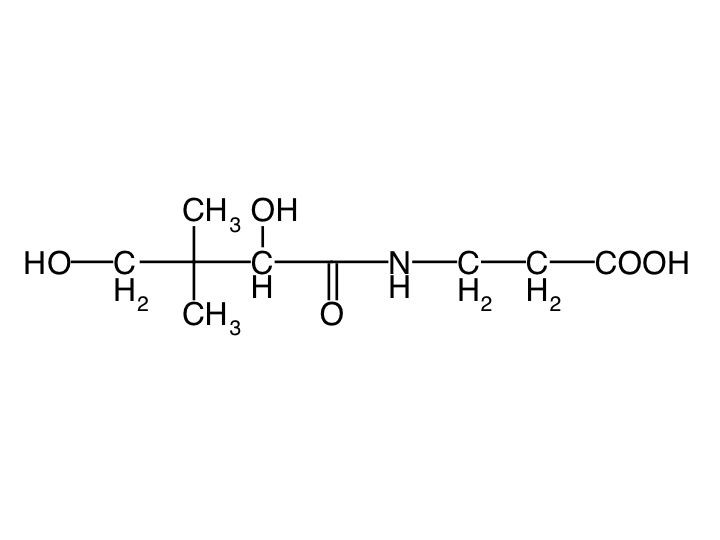 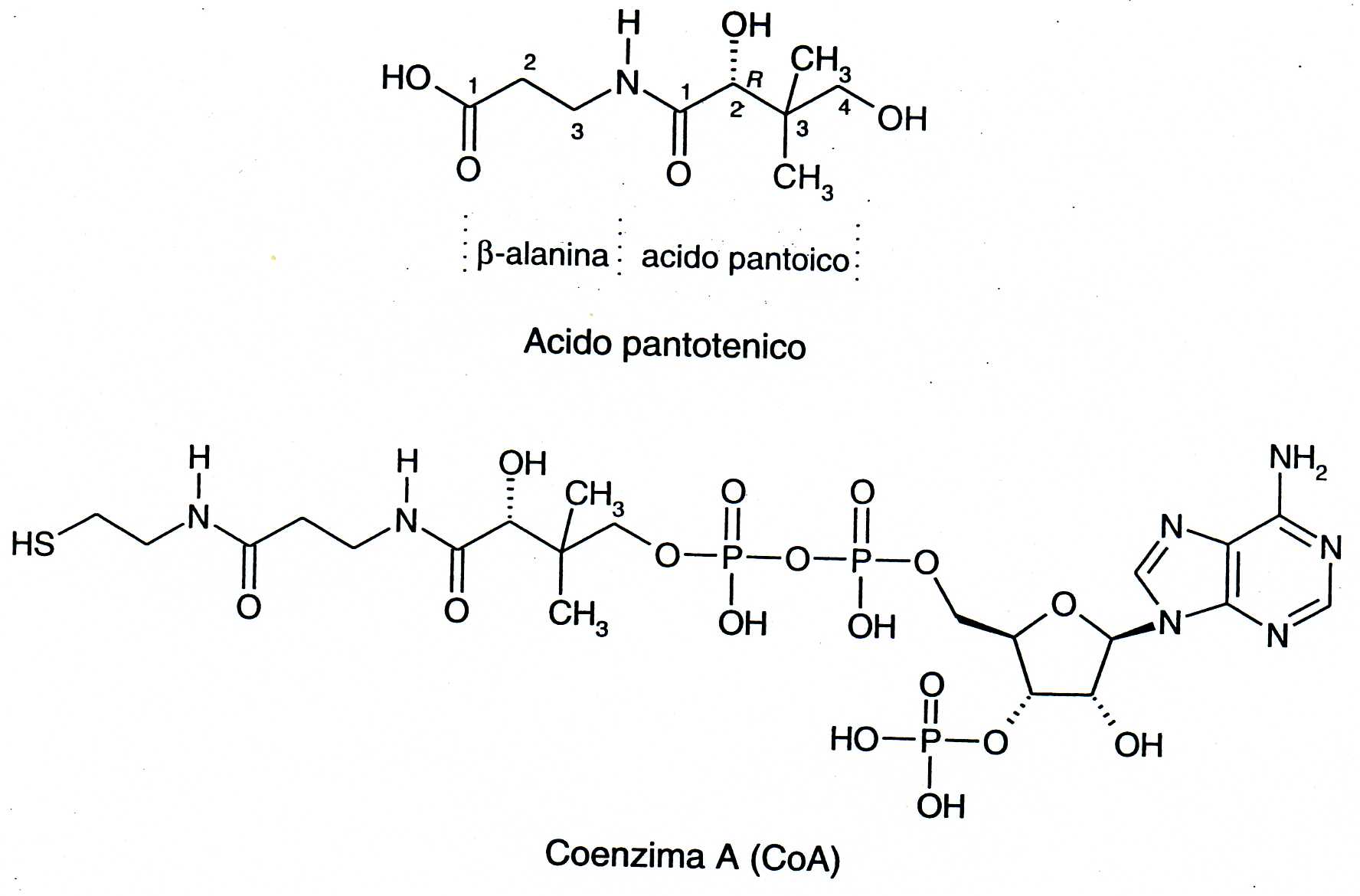 da Cabras, Martelli, Chimica degli alimenti, Piccin
Vitamina B5
presente in un gran numero di alimenti , soprattutto:

fegato, rene, carni, pesce, pollame,
cereali integrali, legumi, patate dolci, broccoli, cavolfiori, arance, fragole

E’ stabile alla cottura, purché il pH sia compreso fra 5 e 7. A valori inferiori a 5 o superiori a 7, l’acido pantotenico si degrada velocemente 
 
primi sintomi di carenza:
  affaticamento e stanchezza
Vitamina B5
Contenuto in alcuni alimenti
Vitamina B6
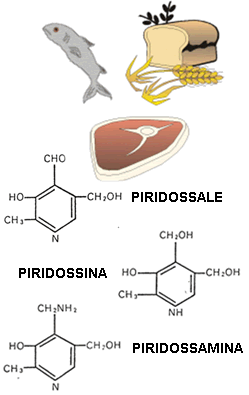 Il suo nome generico è correlato alla sua struttura chimica, infatti consta di un anello piridinico possiede un ossidrile alcolico ed è una vitamina.
 
Le forme attive sono 3 piridossina (alcol), piridossale (aldeide), piridossammina (ammina)
Vitamina B6
Garantisce il funzionamento di oltre 60 enzimi  
ha un ruolo vitale
nella moltiplicazione cellulare 
per il sistema immunitario 

Partecipa alla sintesi
delle proteine
dei componenti strutturali dell’organismo 
dei neurotrasmettitori
delle prostaglandine
maturazione dei globuli rossi

Sintomi di carenza: depressione, convulsioni, anemia, labbra e lingua screpolate, seborrea, eczema
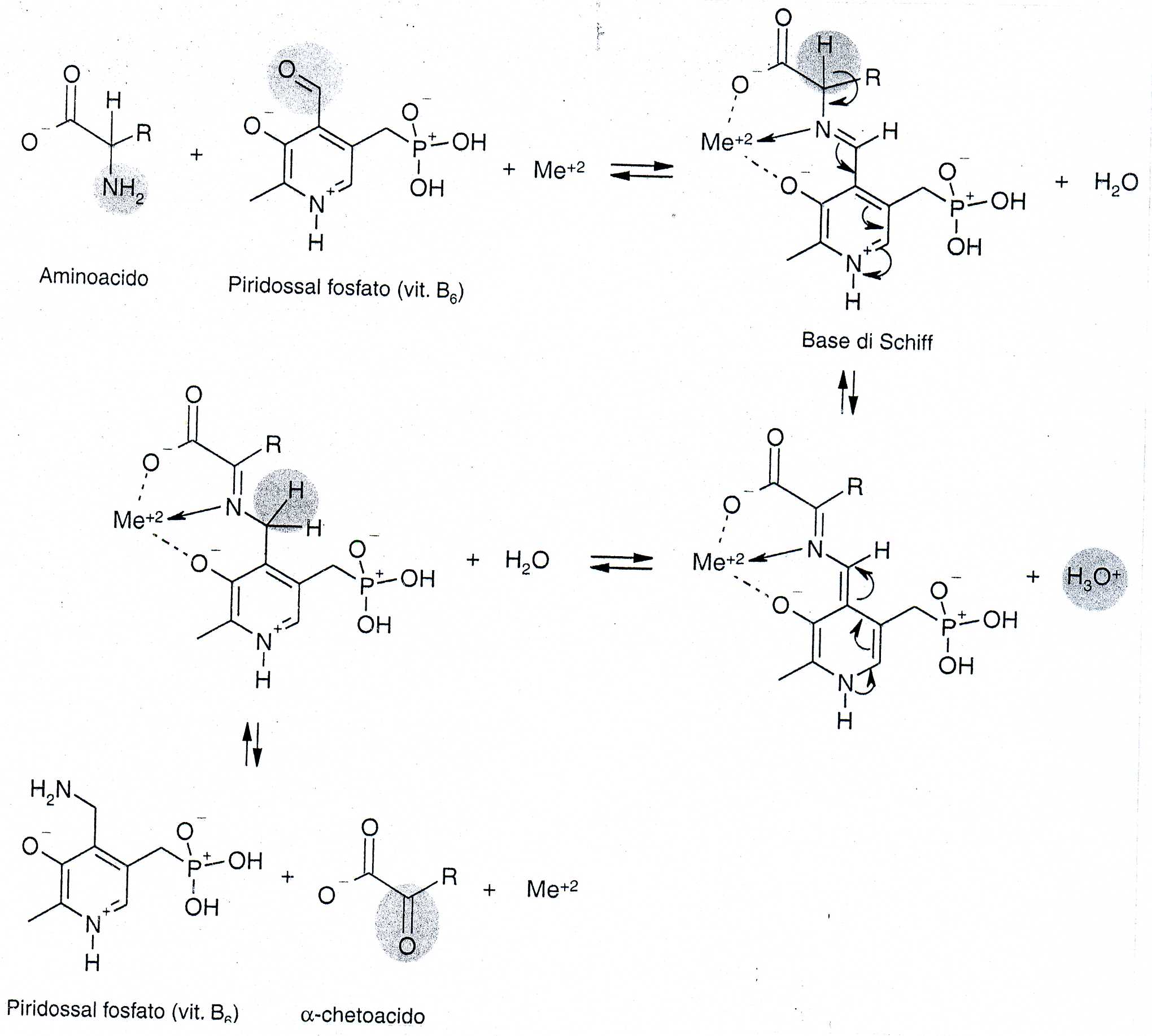 Meccanismo d’azione
da Cabras, Martelli, Chimica degli alimenti, Piccin ed.
Vitamina B6
Contenuto in alcuni alimenti
BIOTINA o VITAMINA B8alias Vitamina H
Partecipa: al metabolismo degli acidi grassi, 
del glucosio, degli aminoacidi
alla crescita e alla replicazione cellulare
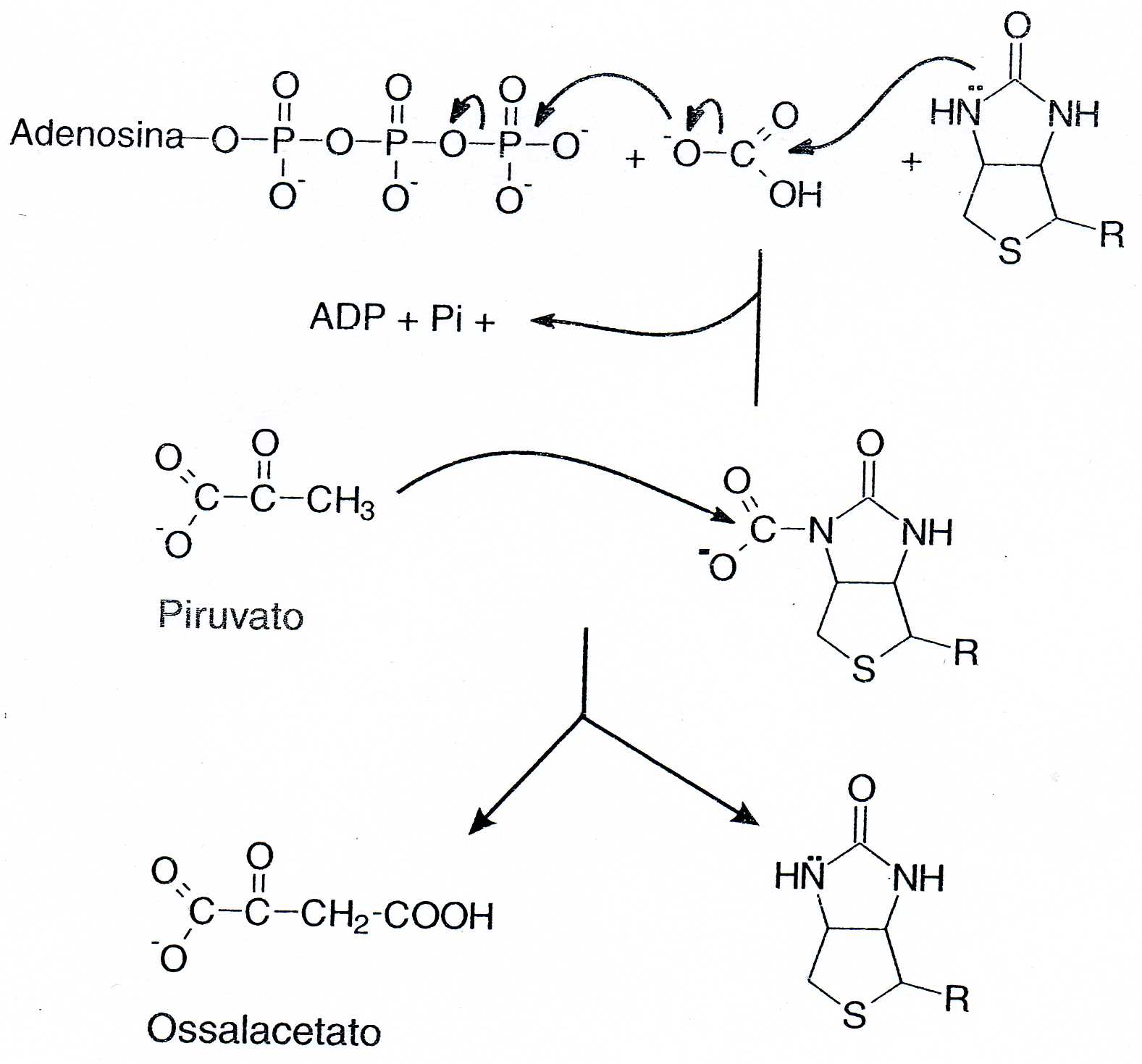 da Cabras, Martelli, Chimica degli alimenti, Piccin
Vitamina B8
Acetil-CoA carbossilasi --- malonil-CoA

Piruvato carbossilasi --- ossalacetato

Metilcrotonil-CoA carbossilasi --- catabolismo leucina

Propionil-CoA carbossilasi --- metilmalonil-CoA (isomerizza a succinil-CoA)
Vitamina B8
Il suo primo nome (vitamina H) deriva dalla parola tedesca HAUT = pelle, perché sui topi da esperimento dimostrò un’ attività protettrice della pelle

Fonti alimentari 
lievito di birra, cavoli, funghi, legumi, cioccolato, carne, tuorlo, cereali, mandorle, arachidi
Prodotta anche dalla flora intestinale

Inattivata dall’ avidina (glicoproteina termolabile), fattore antinutrizionale contenuto nell’albume
Vitamina B8
Contenuto in alcuni alimenti
Vitamina B9 (acido folico)
È essenziale nella sintesi del DNA e dei neurotrasmettitori cerebrali 
con la vitamina B12 agisce da donatore di metili
In gravidanza è indispensabile per un corretto sviluppo del feto.
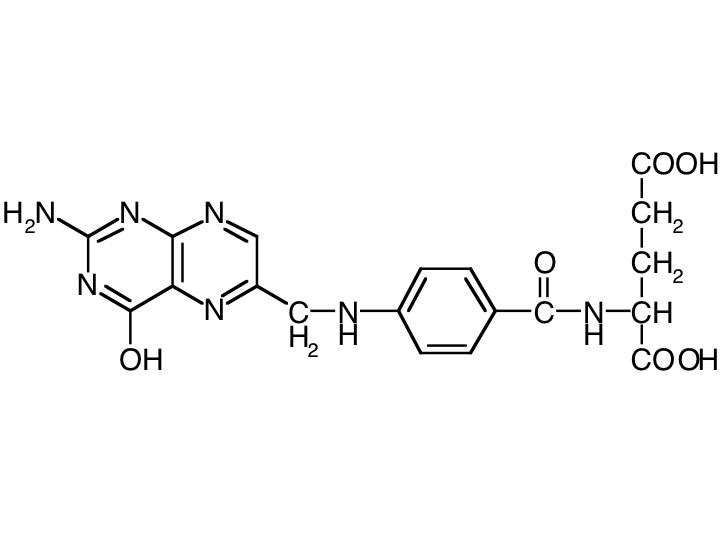 Vitamina B9
Fonti alimentari : cavolo, spinaci, bietola, asparagi, broccoli, arance, radici, cereali integrali

fotodegradabile e termolabile

la carenza compromette tutte le cellule soprattutto quelle a rapida proliferazione come i globuli rossi, apparato gastrointestinale, genitale
Vitamina B9
Vitamina B12
Fattore nutrizionale epatico in grado di  prevenire l’anemia perniciosa

Fondamentale per la maturazione dei globuli rossi
È essenziale nella sintesi del DNA e  dei neurotrasmettitori cerebrali 

con l’acido folico agisce da donatore di metili 
prodotta da microrganismi non da piante ed animali
 
Esclusive fonti alimentari animali: fegato, rene, pesci, latte, carne
Vitamina B12
Consta di un sistema tetrapirrolico con al centro il cobalto detto anello corrinico
Vitamina B12
Vitamina B12
Vitamina C
Fondamentale per la sintesi del collagene, la più importante proteina dell’organismo (tessuto connettivo, cartilagine, tendini, ecc.)

insieme a : 

Vitamina  E  
carotenoidi (liposolubili), 
glutatione perossidasi, 
superossido dismutasi 

funge da antiossidante nei compartimenti liquidi
dell’organismo,dentro e fuori dalle cellule.

Il deficit provoca lo scorbuto: gengive sanguinanti, ecchimosi, rallentata cicatrizzazione, nevrosi, depressione
Vitamina C
Meccanismo d’azione
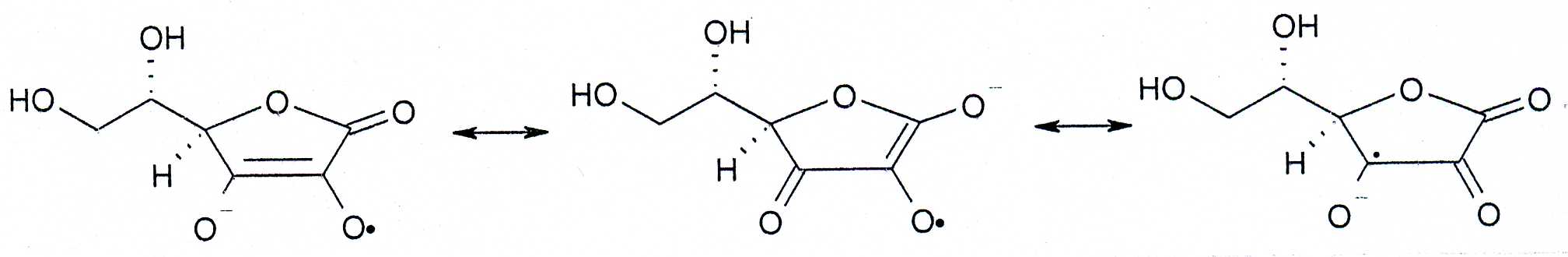 da Cabras, Martelli, Chimica degli alimenti, Piccin ed.
Vitamina C
alimenti vegetali, che lo contengono (freschi): agrumi, peperoni, kiwi, broccoli, patate, cavolini di bruxelles
alimenti animali, che lo contengono: fegato, rene, latte
è assente in: uova, formaggi, pesce, cereali
la cottura e l’esposizione all’aria impoveriscono notevolmente gli alimenti
Vitamina C
INOSITOLO
Vitamina non essenziale “ufficiosa” del gruppo B (B7) (liberata dalla flora intestinale)favorisce la mobilizzazione dei grassi dal fegato; è anche necessario per garantire una corretta funzione nervosa, cerebrale, muscolare 

FONTI ALIMENTARI
Nei vegetali:principale componente delle FIBRE (inositolesafosfato) agrumi, cereali integrali, frutta secca, semi, legumi
ALIMENTI DI ORIGINE ANIMALE: MIOINOSITOLO
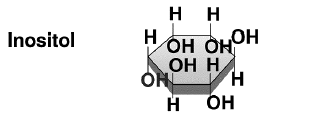 VITAMINE
VITAMINE
VITAMINE